Registration is changing
What’s changing?
Structure of the Register
Four new Register parts replace current 23
New levels of job role
What these changes mean for workers and employers
Timescales for registration
Timescales for registration
Continuous registration and the annual declaration
Continuous registration and the annual declaration
Public Register search
Public Register search
Changes to our Codes, qualification and continuous professional learning (CPL) requirements
Codes of Practice
Codes of Practice for Workers and EmployersEffective from 1 May 2024
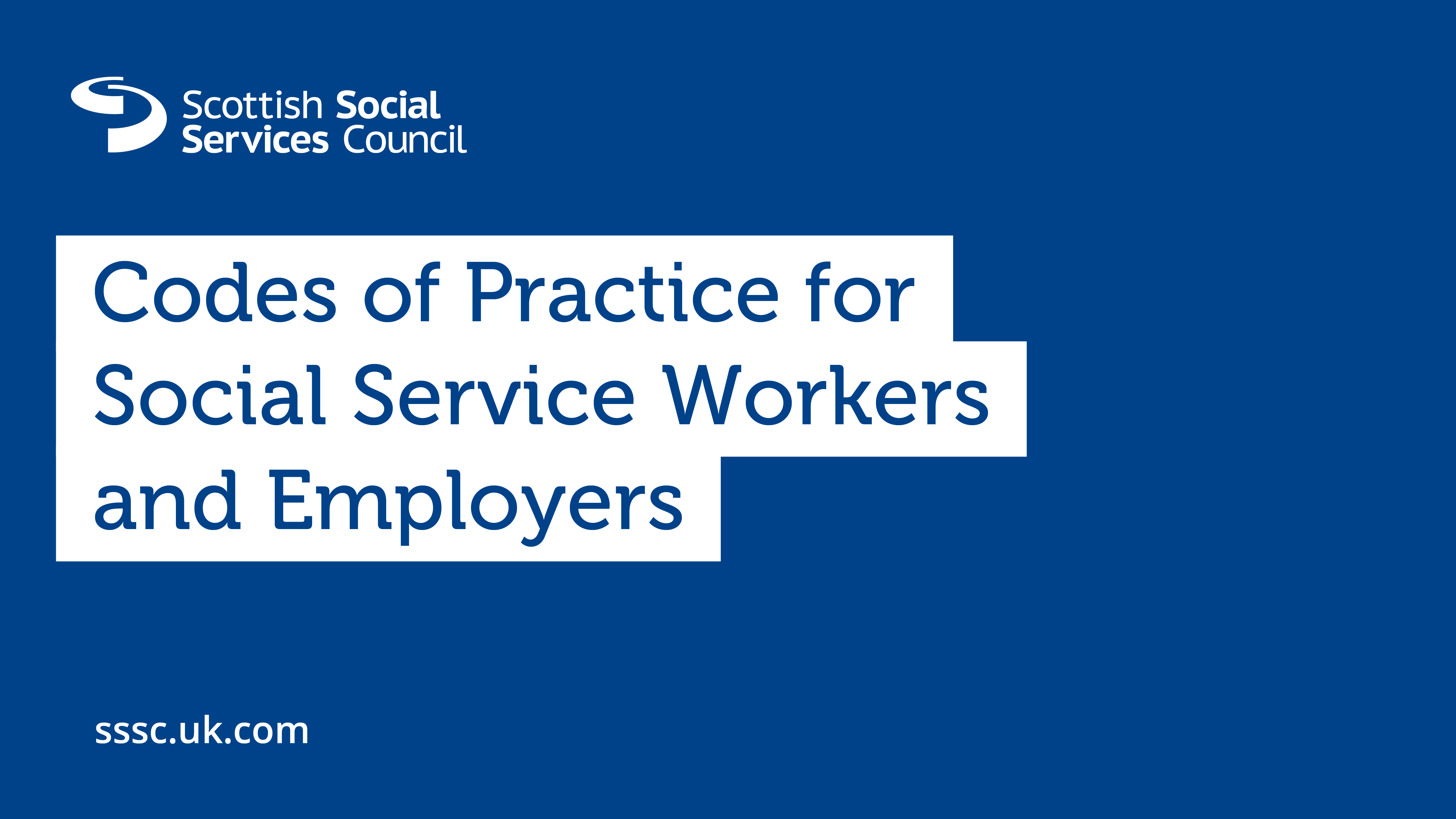 What’s changed in the Codes?
Removed repetition and refreshed outdated language, more empowering tone and use positive language.
Clear links to the Health and Social Care Standards.
Reflect the importance of kindness, compassion and involvement in decision making.
Reflect the importance of positive relationships as well as maintaining appropriate boundaries.
New Code on working in a way that is informed by an understanding of the impact of trauma.
Strengthened the Employer Code.
More flexible qualifications
More flexible qualifications
From 3 June 2024 we’ll accept the benchmark qualifications at different levels for people moving between adult and children’s services:

SVQ Social Services (Children and Young People) for people working with adults
SVQ Social Services and Healthcare for people working with children.

People moving to a different type of service will need to complete extra CPL, for example adult or child protection.

Anyone with a qualification condition that holds one of these qualifications should contact us for advice.
Qualification timescales
Qualification timescales
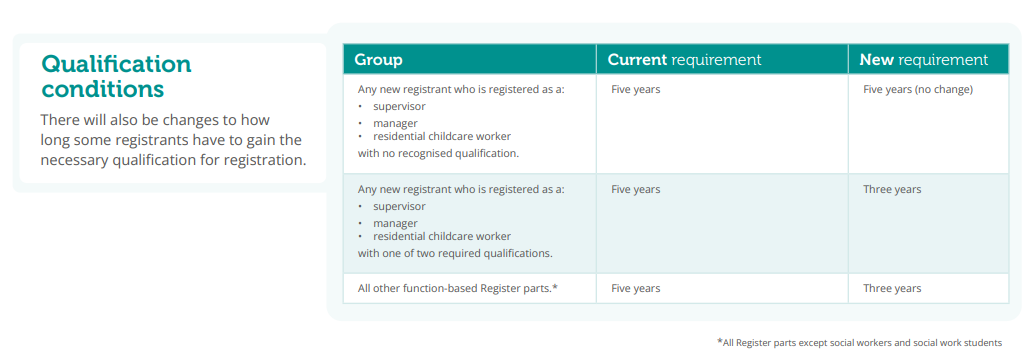 Delayed for adult social care until June 2025
New CPL requirements
New continuous professional learning (CPL) requirements
Five CPL principles
My continuous professional learning (CPL):

Principle 1: is my responsibility and will be supported by my employer
Principle 2: improves the lives of, and protects, individuals and carers
Principle 3: improves the quality of care and support I provide
Principle 4: is relevant to my role and the outcomes of the individuals I support
Principle 5: supports my career, increases my confidence and improves my professional practice.
What’s in the new CPL?
CPL is based on four groups; social workers (including NQSW), the social care workforce, the children and young people workforce and Care Inspectorate inspectors.

There are eight pathways:  
I am new to my role  
I want to return to practice after a career break 
I want to complete a professional qualification 
I want to keep my practice up to date 
I want to specialise 
I want to change jobs 
I want to retire 
I want to take a career break. 

  Additionally for social work
I am a newly qualified social worker
Seven core learning elements
The social care and children and young people workforce will need to cover seven core learning elements: 

rights based and ethical practice
communication and relationships
wellbeing and support
protection
knowledge for your role
reflective practice
leadership and quality assurance.


 Trauma awareness and adult and child protection 
  will be mandatory for all.
Eight core learning elements for social workers and Care Inspectorate inspectors
ethics, values and rights-based practice
communication, engagement and relationship-based professional practice
critical thinking, professional judgement and decision making
promoting wellbeing, support and protection
working with complexity in unpredictable and ambiguous contexts
use of knowledge, research and evidence in practice
self-awareness and reflexivity
professional leadership.  


 Trauma awareness and adult and child protection 
  will be mandatory for all.
New CPL website
We’re developing a new website that will help registrants find the pathway relevant to their role and career stage.

It will provide links to freely available training and resources from organisations such as the SSSC, Care Inspectorate, Scottish Government, Iriss, NHS Education for Scotland.

Learning to meet the CPL requirement is entirely flexible and employers can specify their own organisational training.
Return to practice requirements for social workers
What’s required
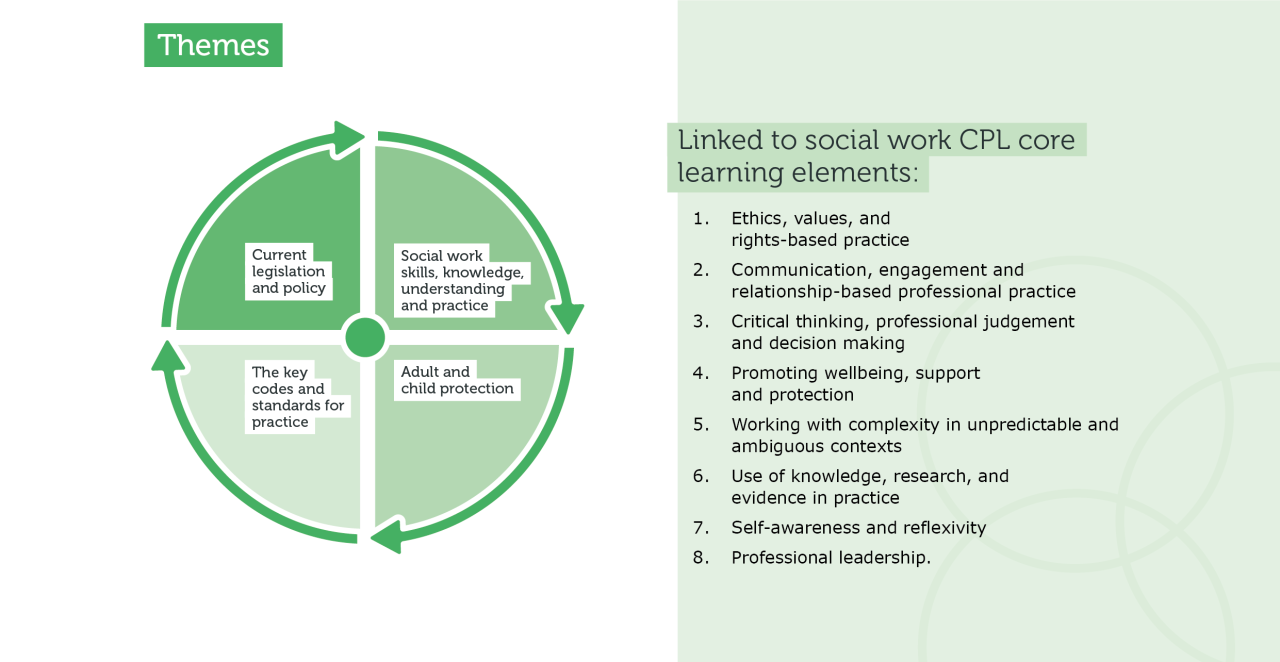 A tiered approach
How we’ll apply return to practice requirements
If a social worker meets the return to practice requirements when they apply for registration, we will register them without a condition. 

Returning social workers who do not meet the full requirements at application stage will be registered with a condition to meet the requirements within six months of re-registration.

Any learning presented as evidence towards the requirements must have been completed within the previous 12 months.
Key dates
Key dates
*systems unavailable date to be confirmed
**delay to qualification timescale changes for adult social care until June 2025
Thank you
Tel: 0345 60 30 891
Web: sssc.uk.com
Email: enquiries@sssc.uk.com
Facebook @thesssc | Twitter @SSSCnews | YouTube @sssctv